Uncovering gendered social norms:Findings from a field visit to Parsa, Nepal
Carmen Cronin
2nd year masters student
Department of Community health & Prevention
School of public health
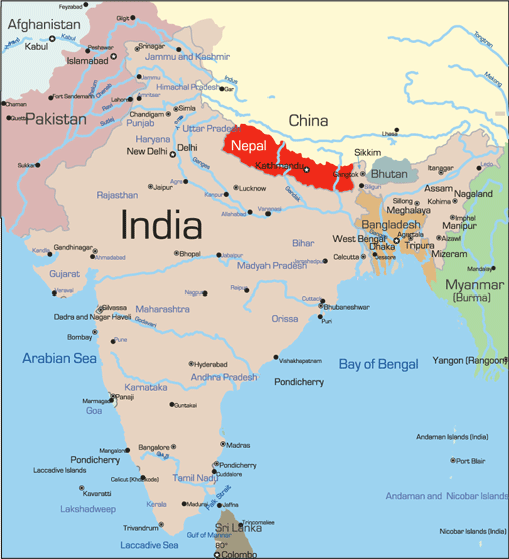 Project Overview
Goal: to improve the health and well-being of women and children
My role: developing the participatory behavioral monitoring plan (to track behavior change)
Field Visit
Where: Parsa, Nepal 
Objective: to test the feasibility of various behavioral monitoring activities
Activities:
Activity maps
Spatial mapping/Mobility lists
Social network mapping
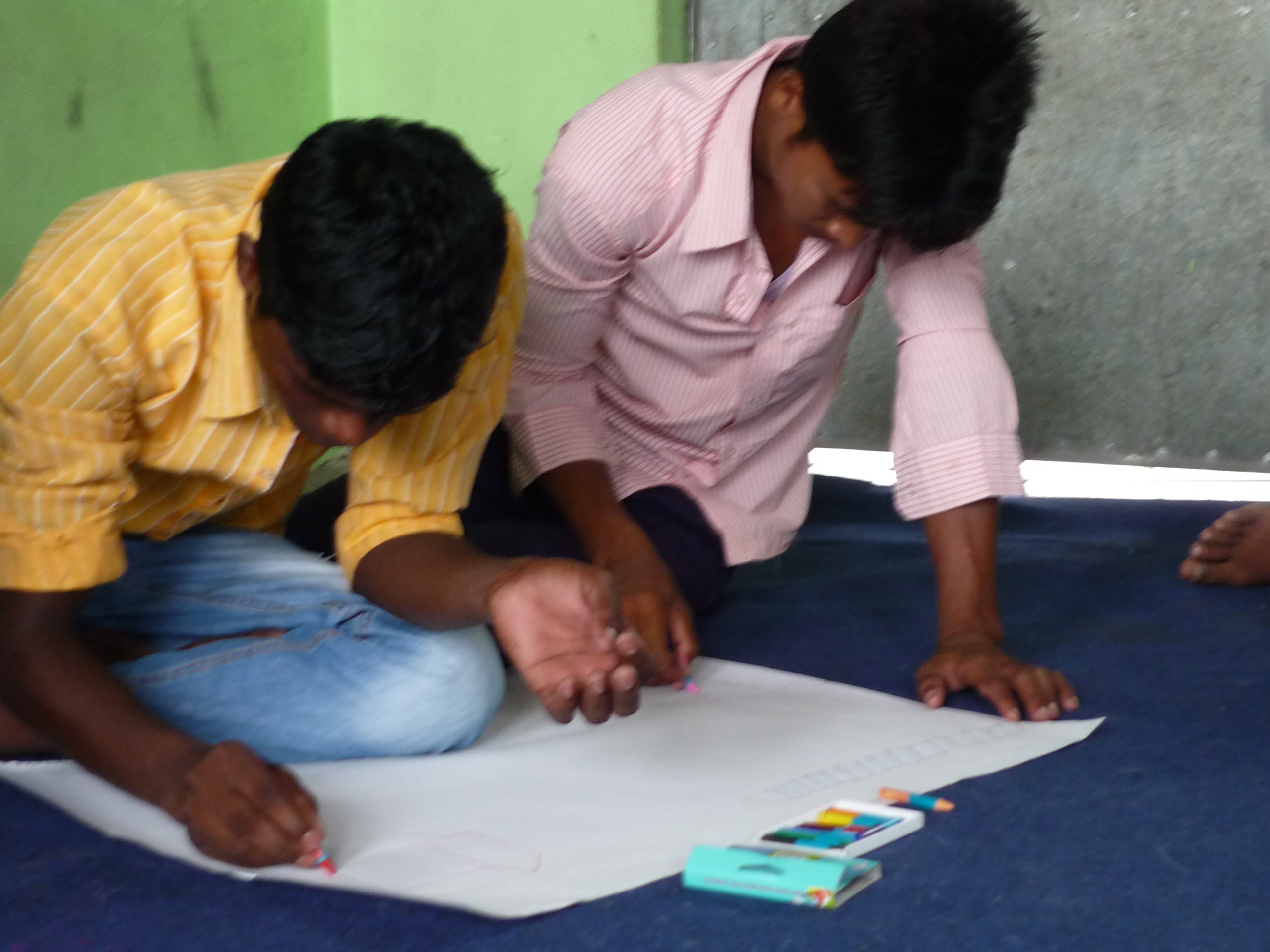 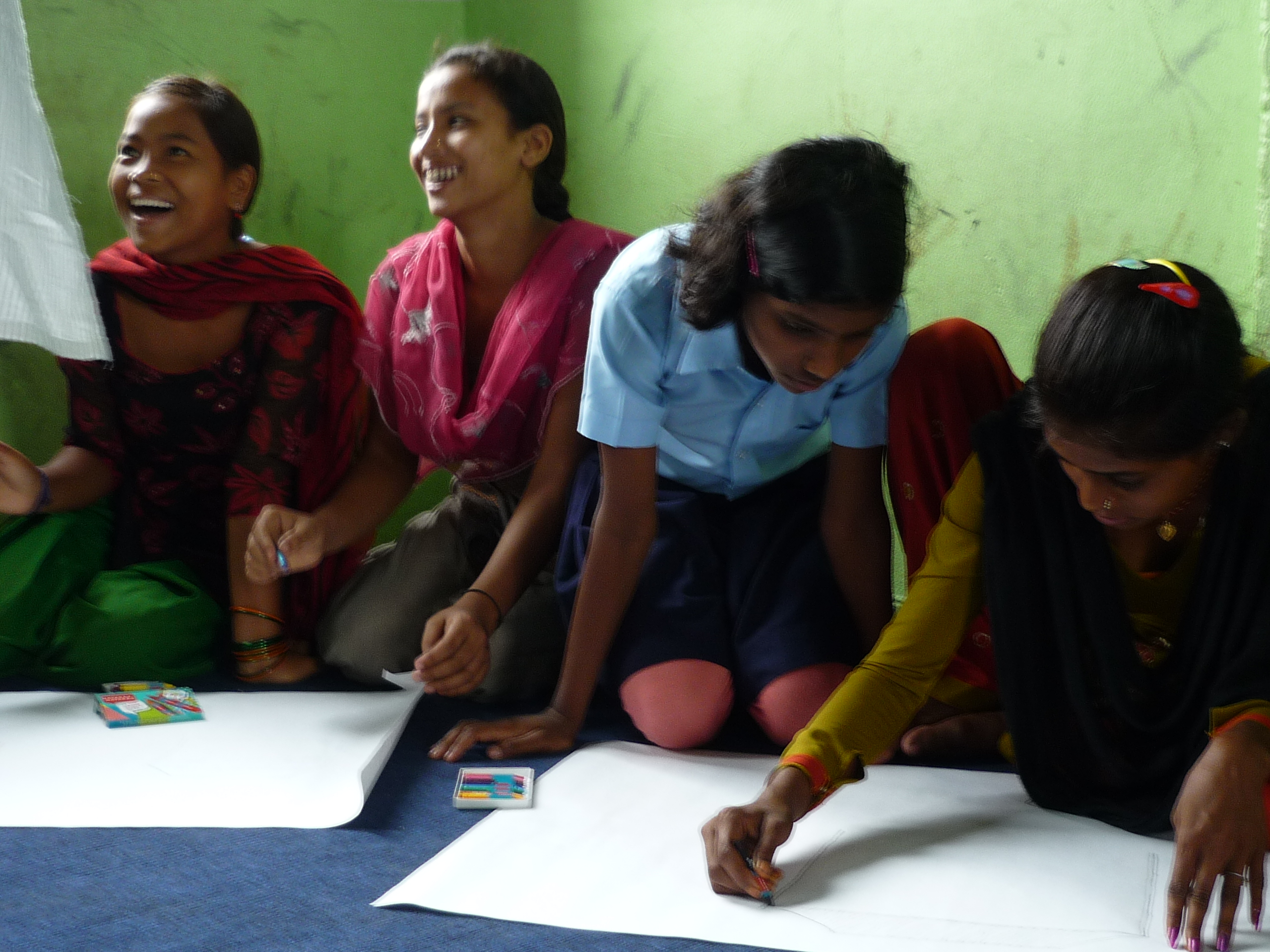 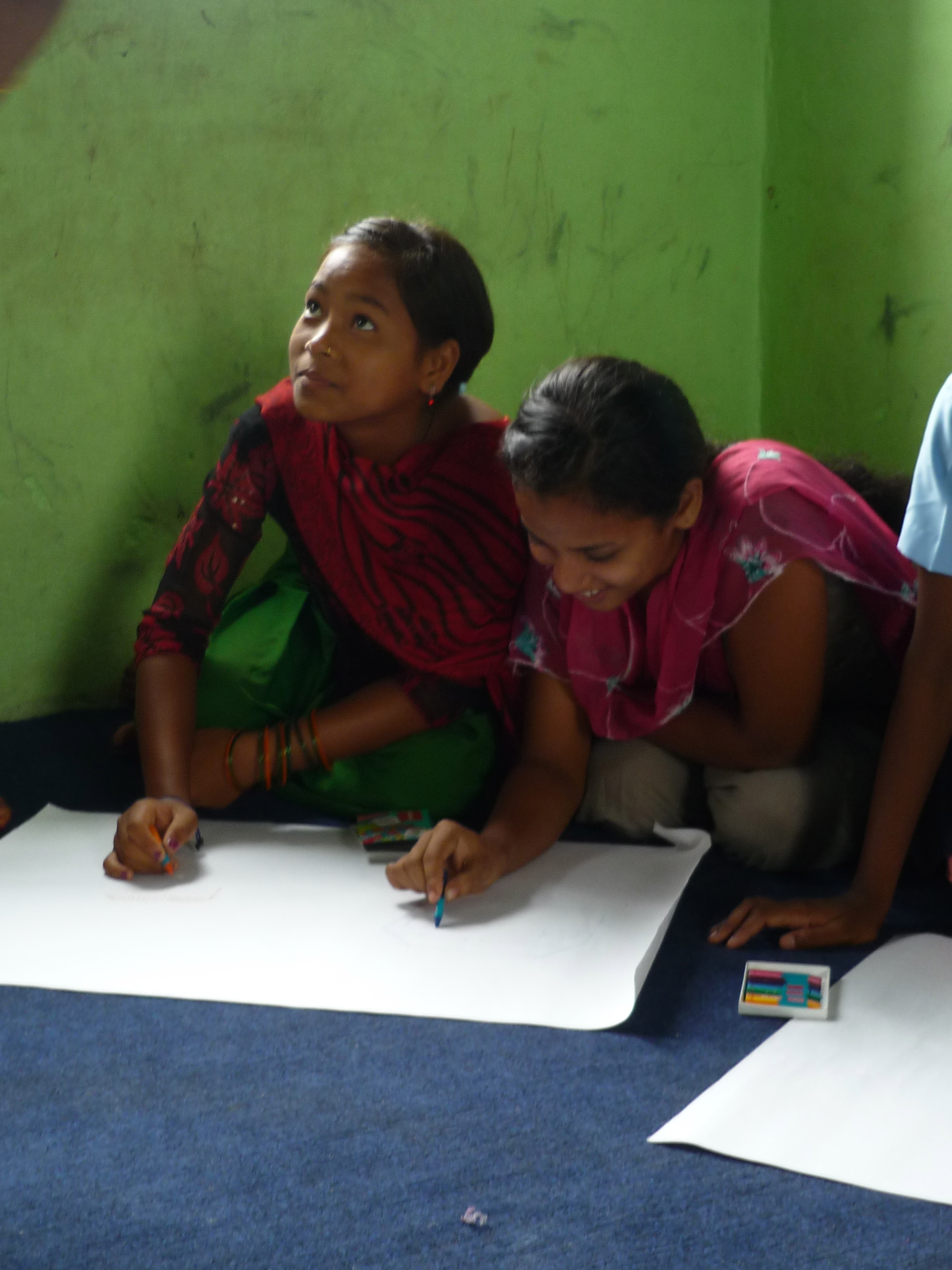 Child Clubs “Activity Maps”
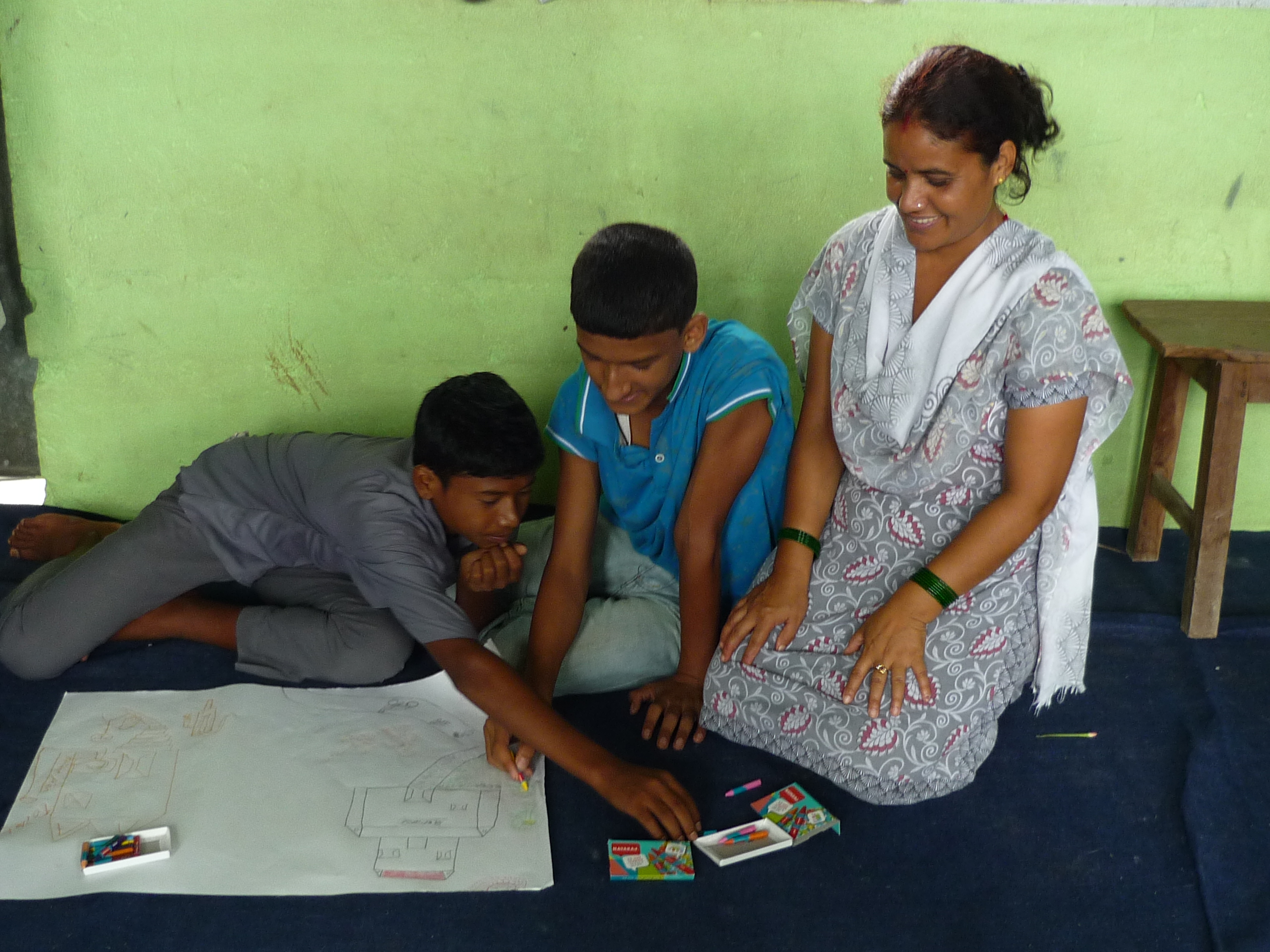 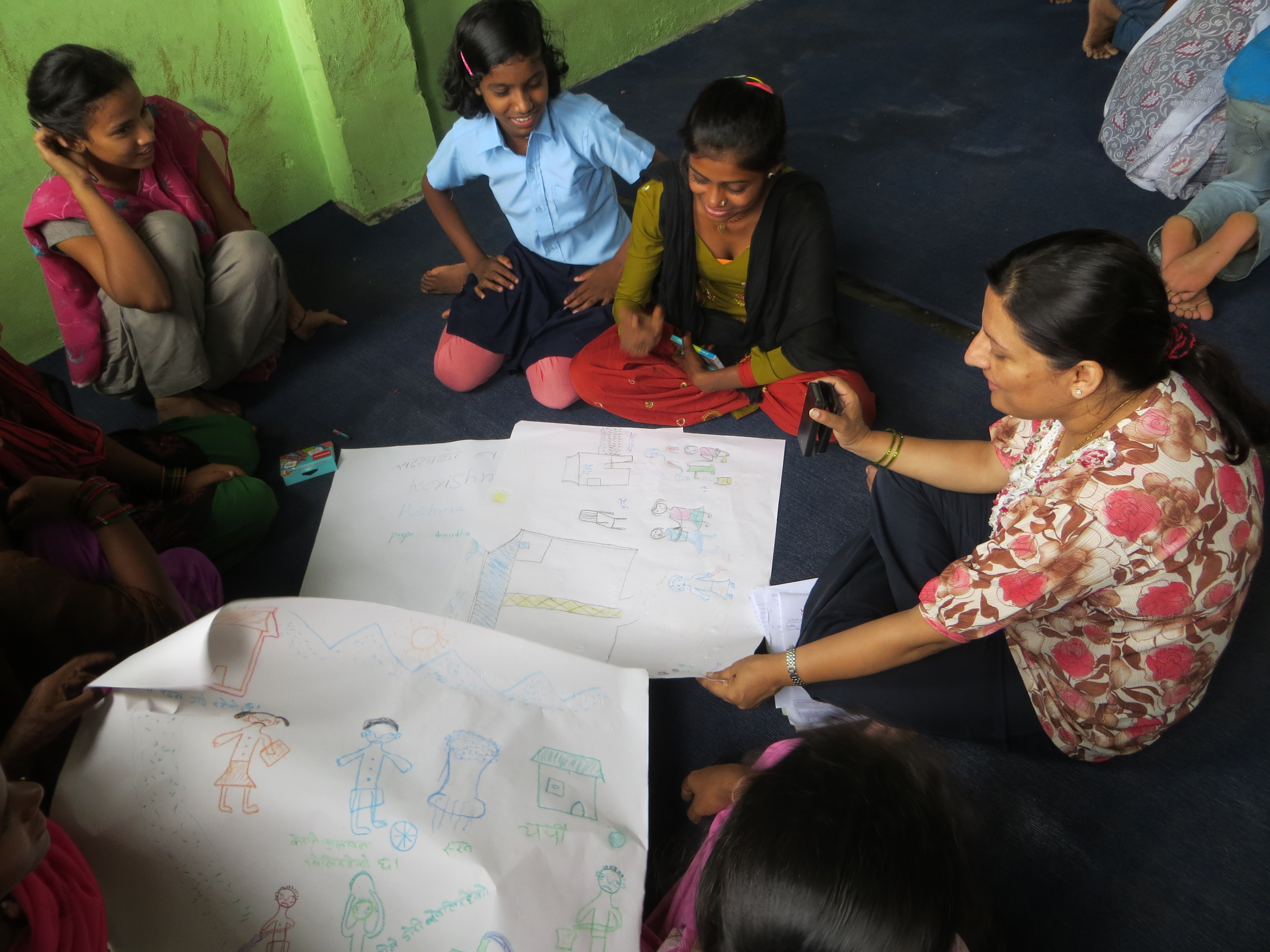 By: Dinesh, Jumar and Mahato
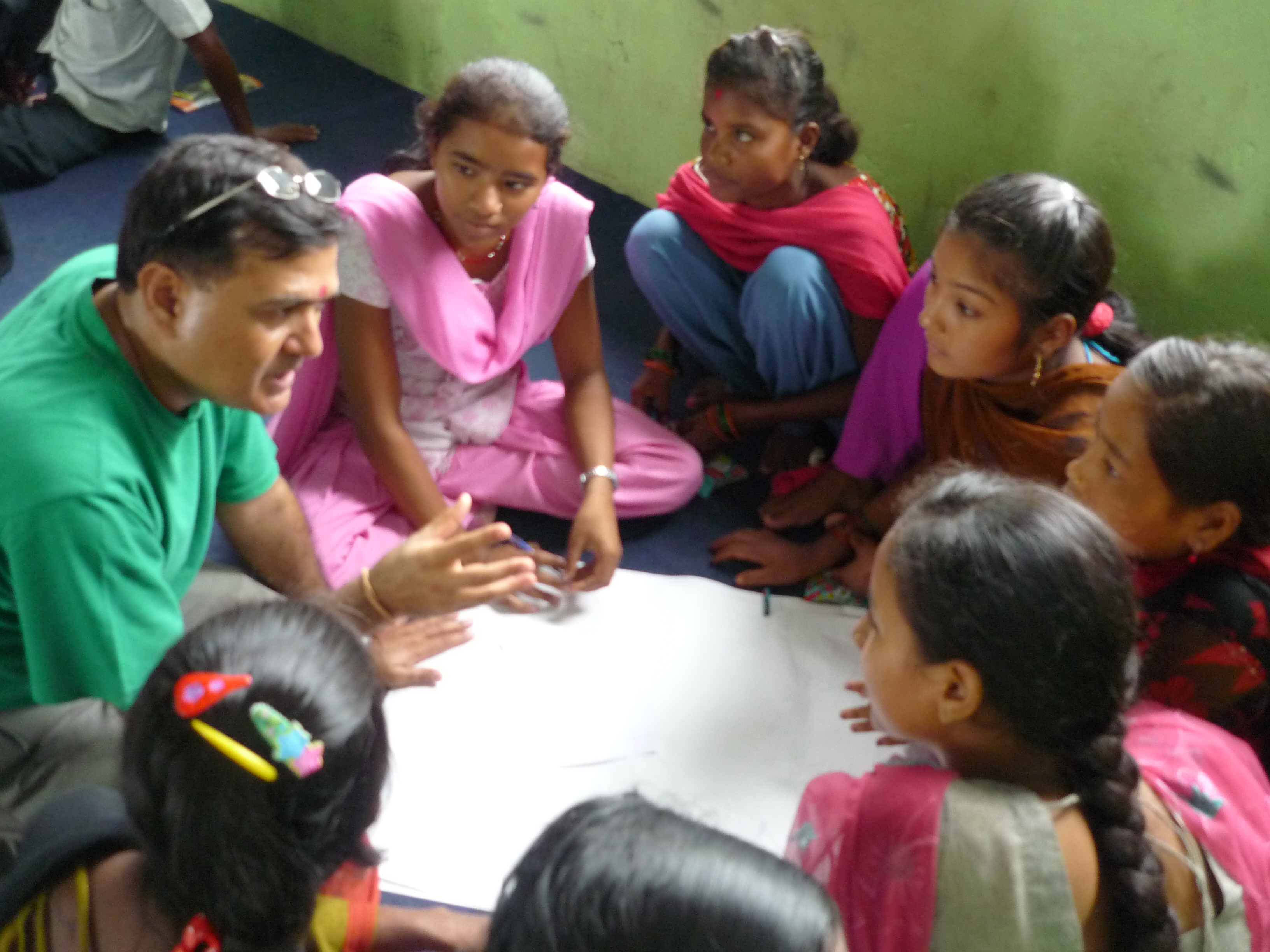 Child Clubs “Mobility Lists”
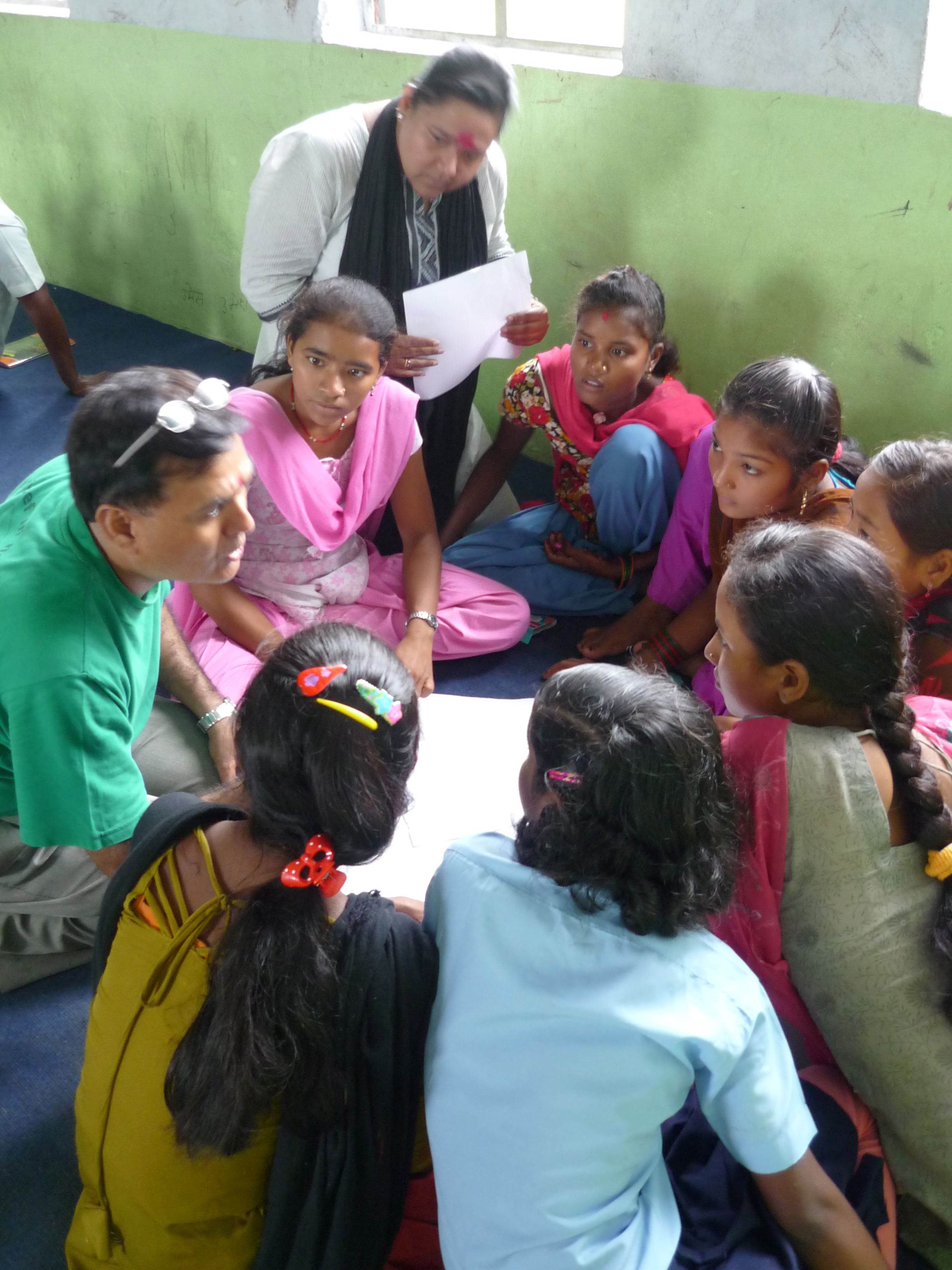 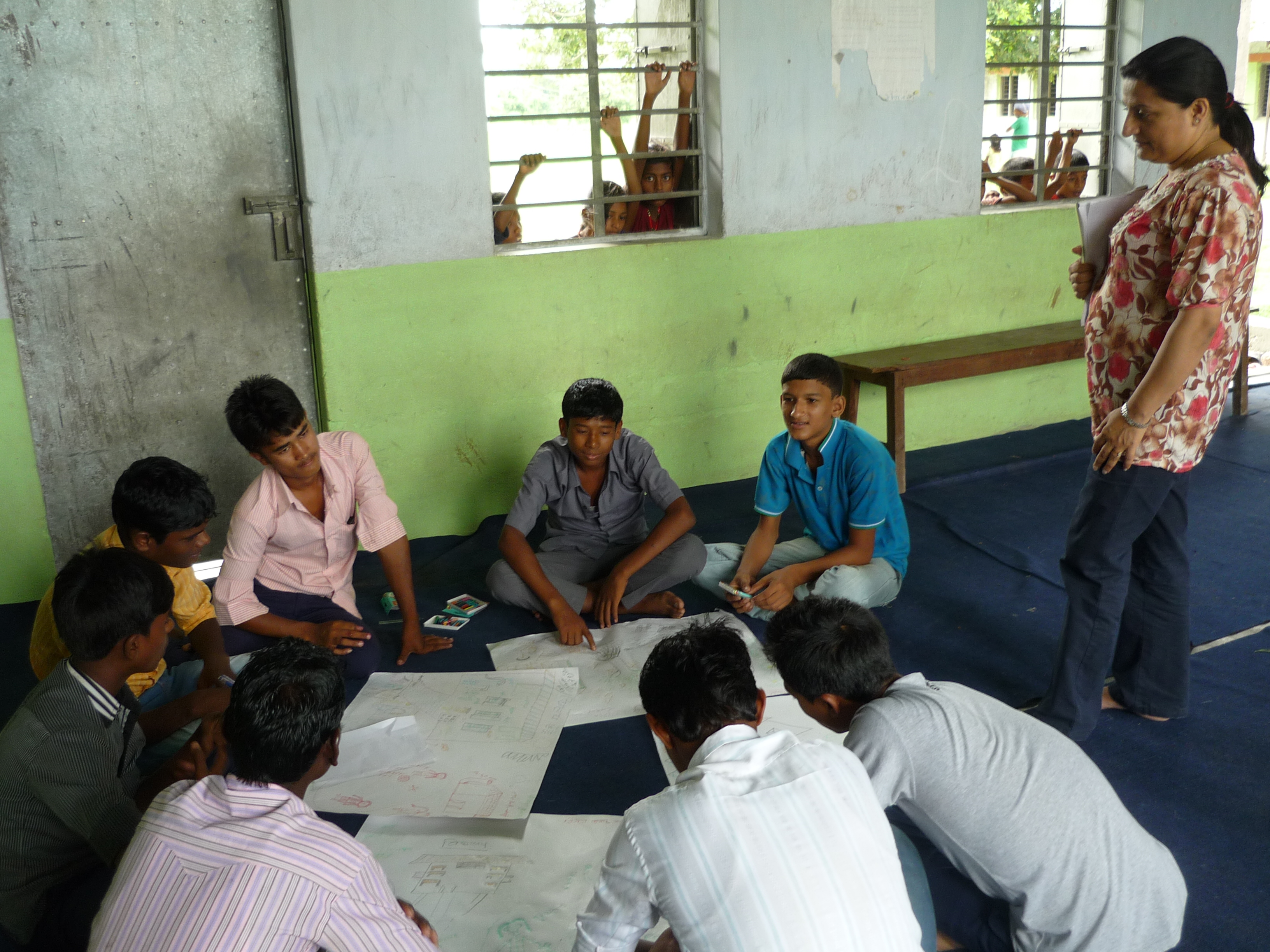 Mobility Lists: Girls
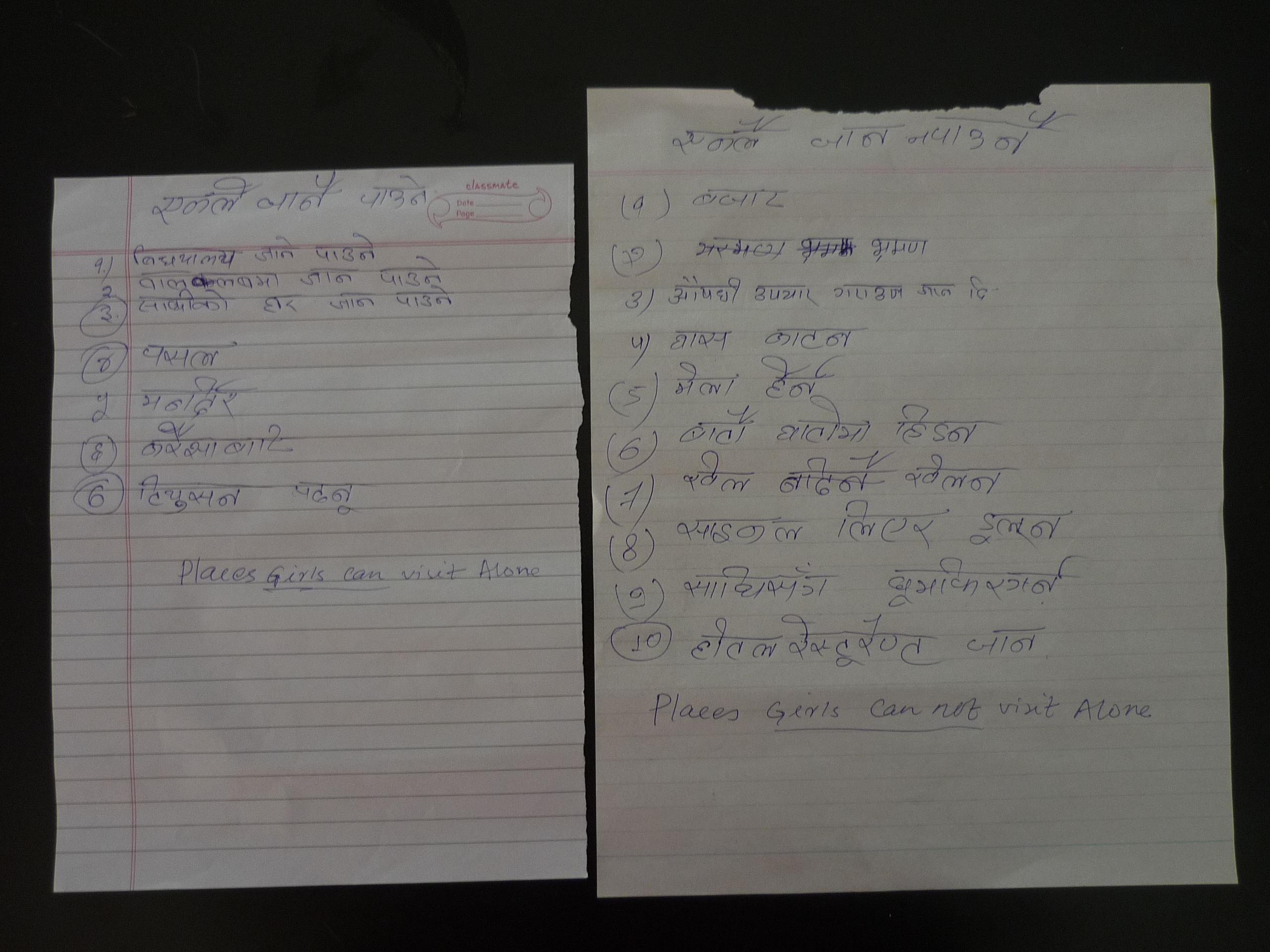 Mobility Lists: Girls and Boys
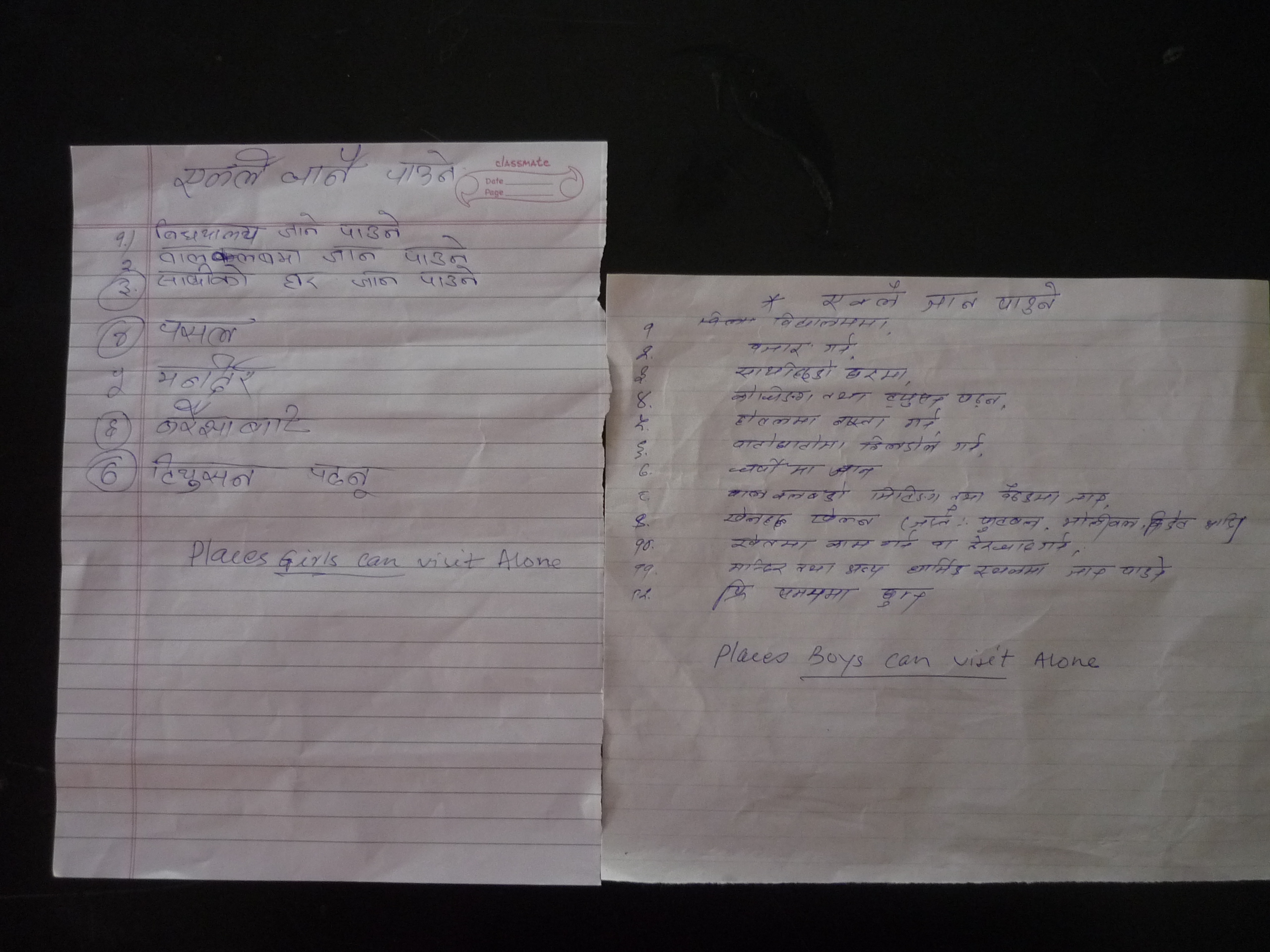 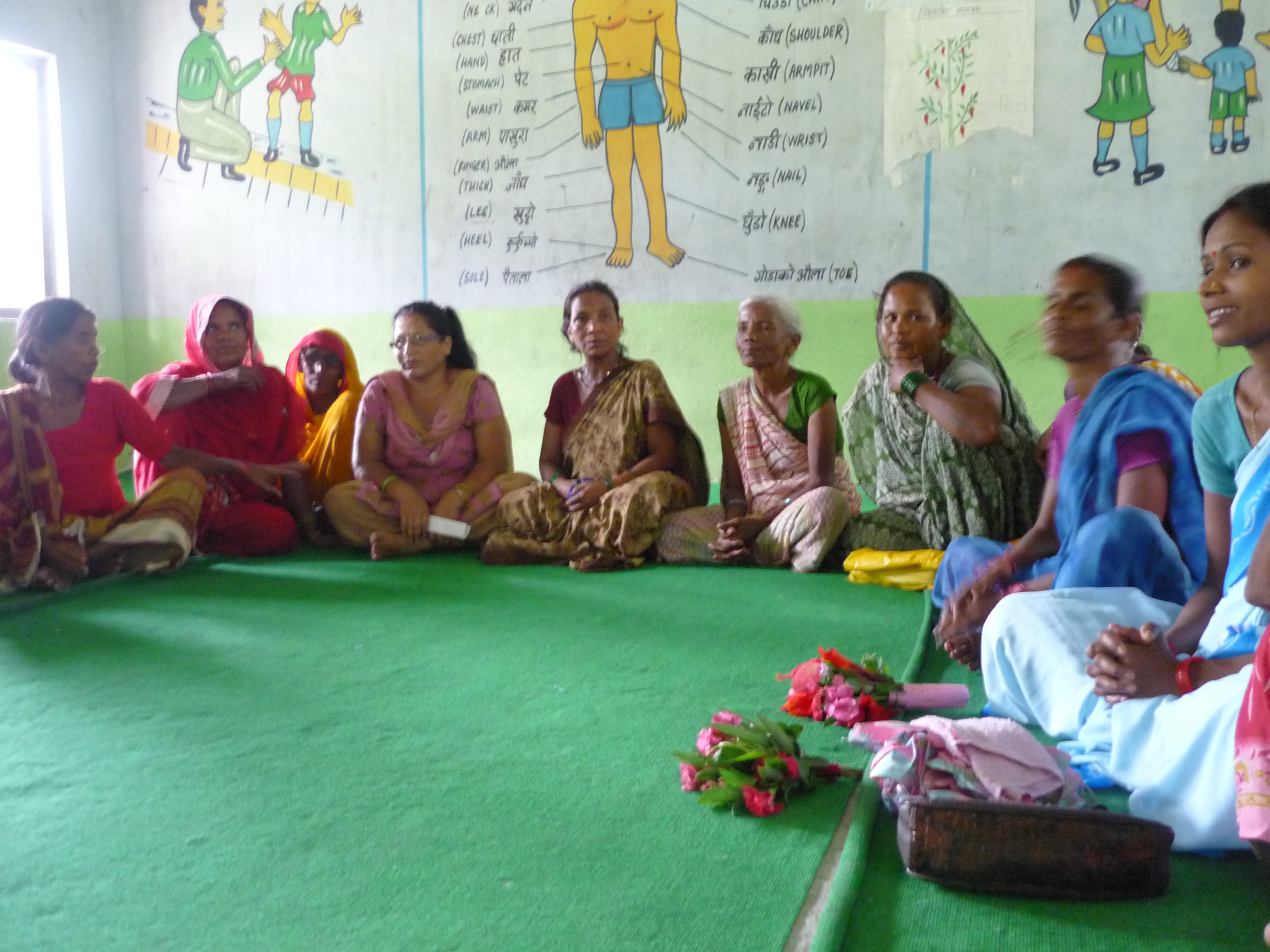 Para-Legal Committee “Social Network Maps” Barriers and Motivators
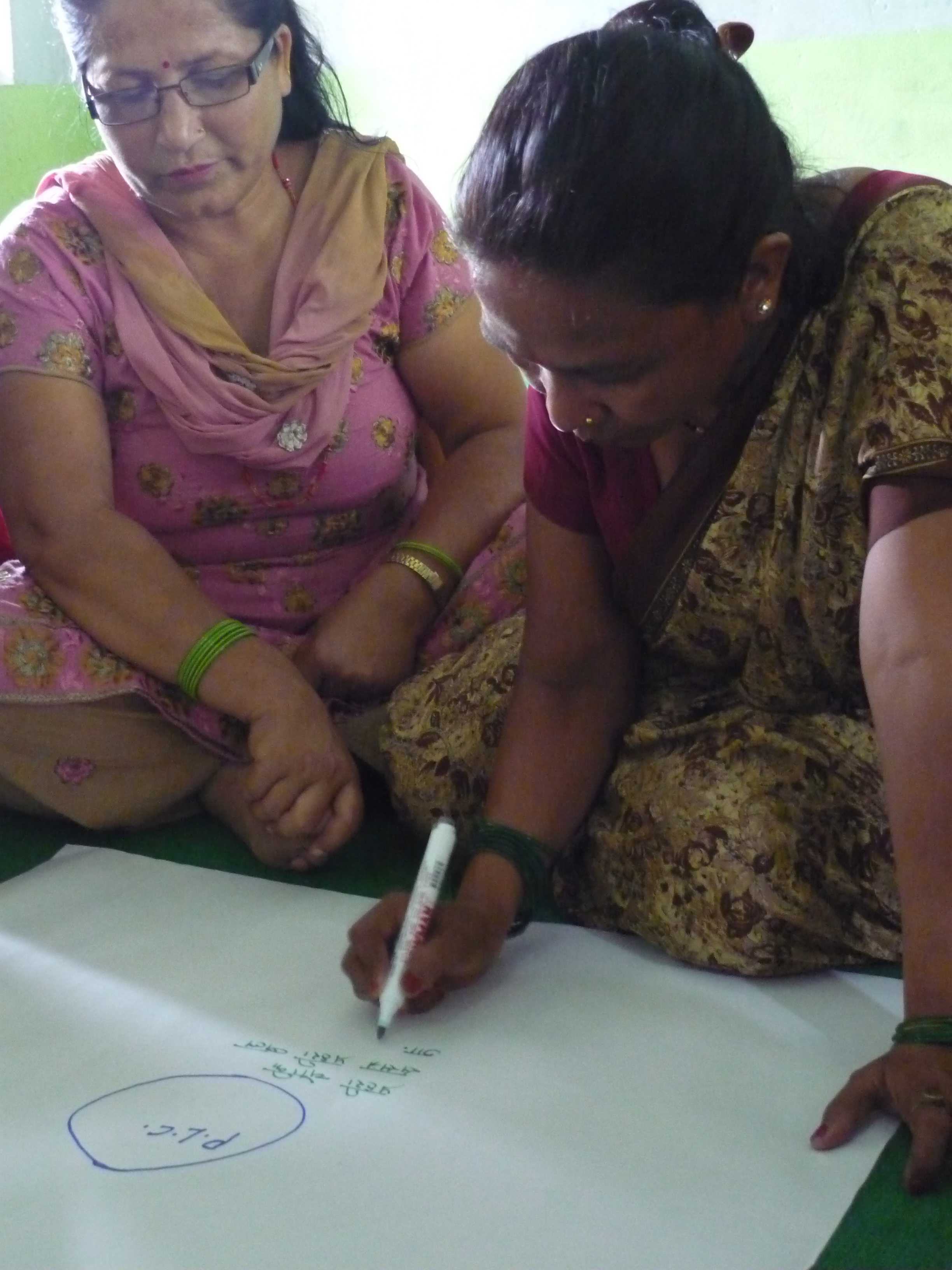 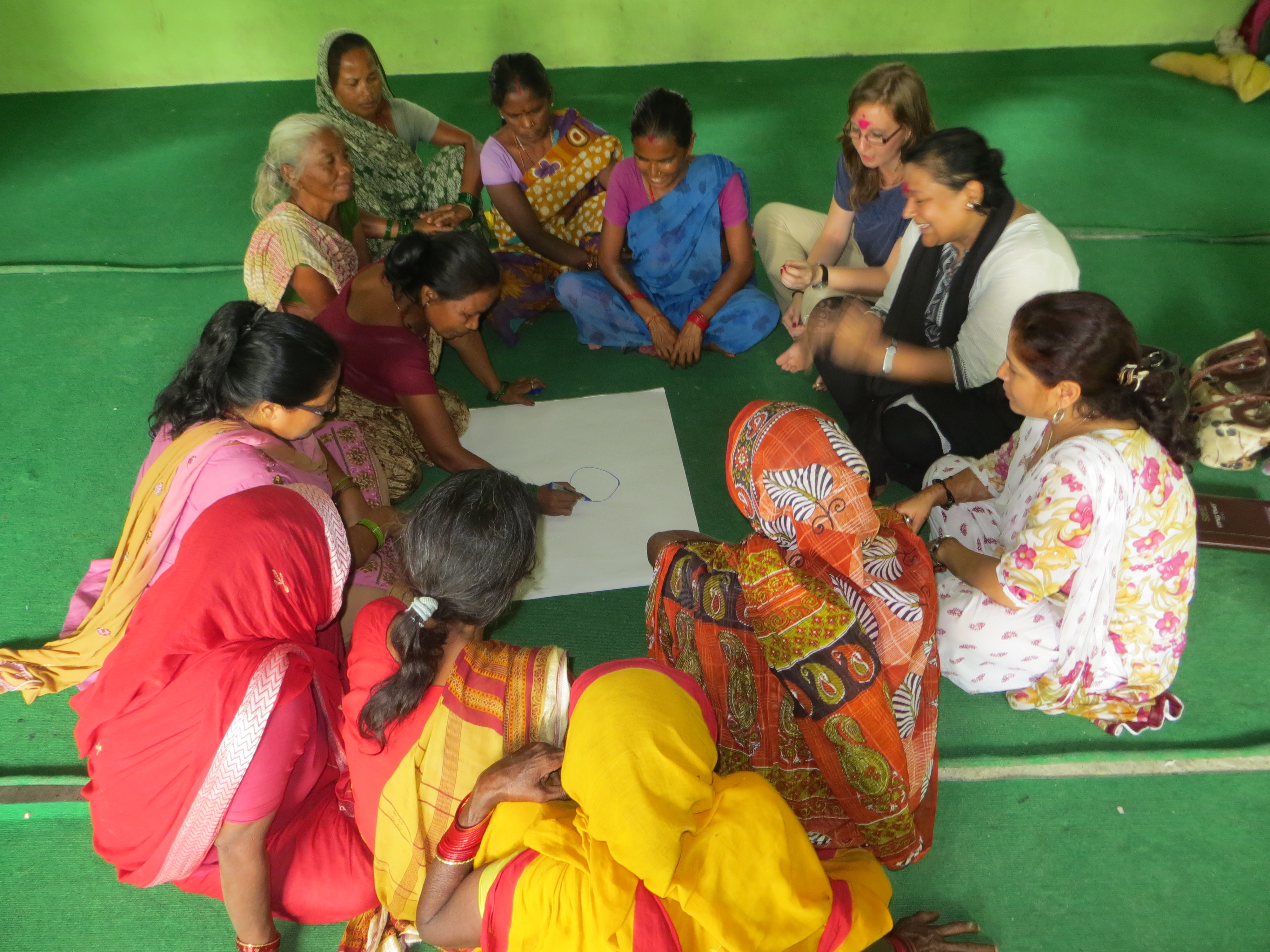 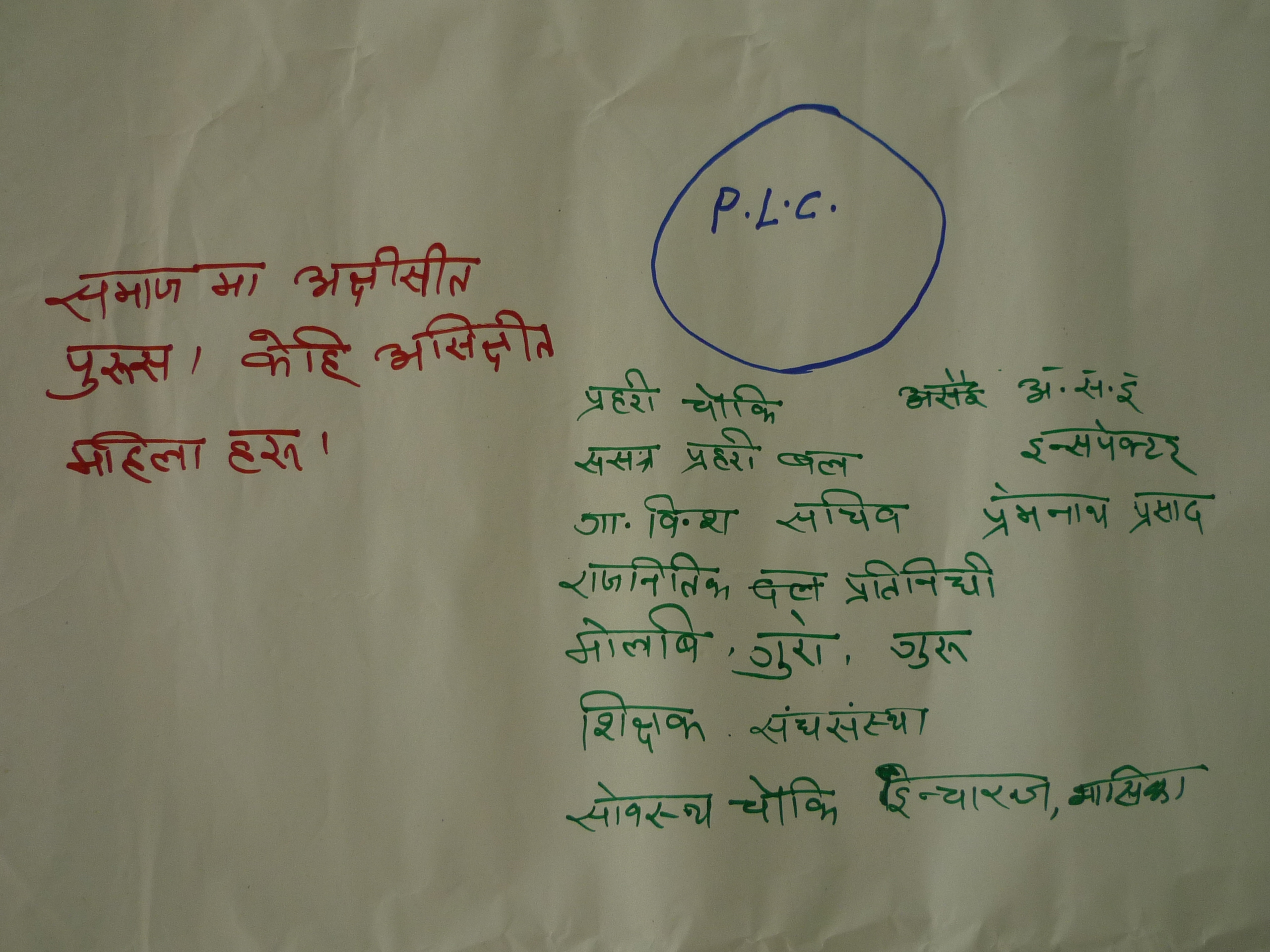 Final Thoughts
Visual data = powerful, empowering, accessible
Innovative and simple techniques to uncover the processes leading to behavior and social change
Partners & Funders
UNICEF Nepal 
Rain Barrel Communication 
Drexel University School of Public Health
Opening Doors Health Disparities Training Program
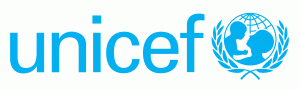 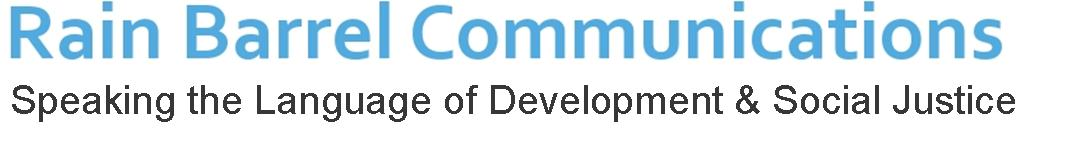 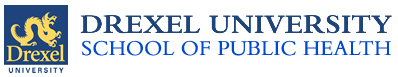 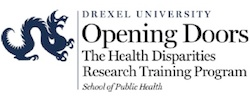